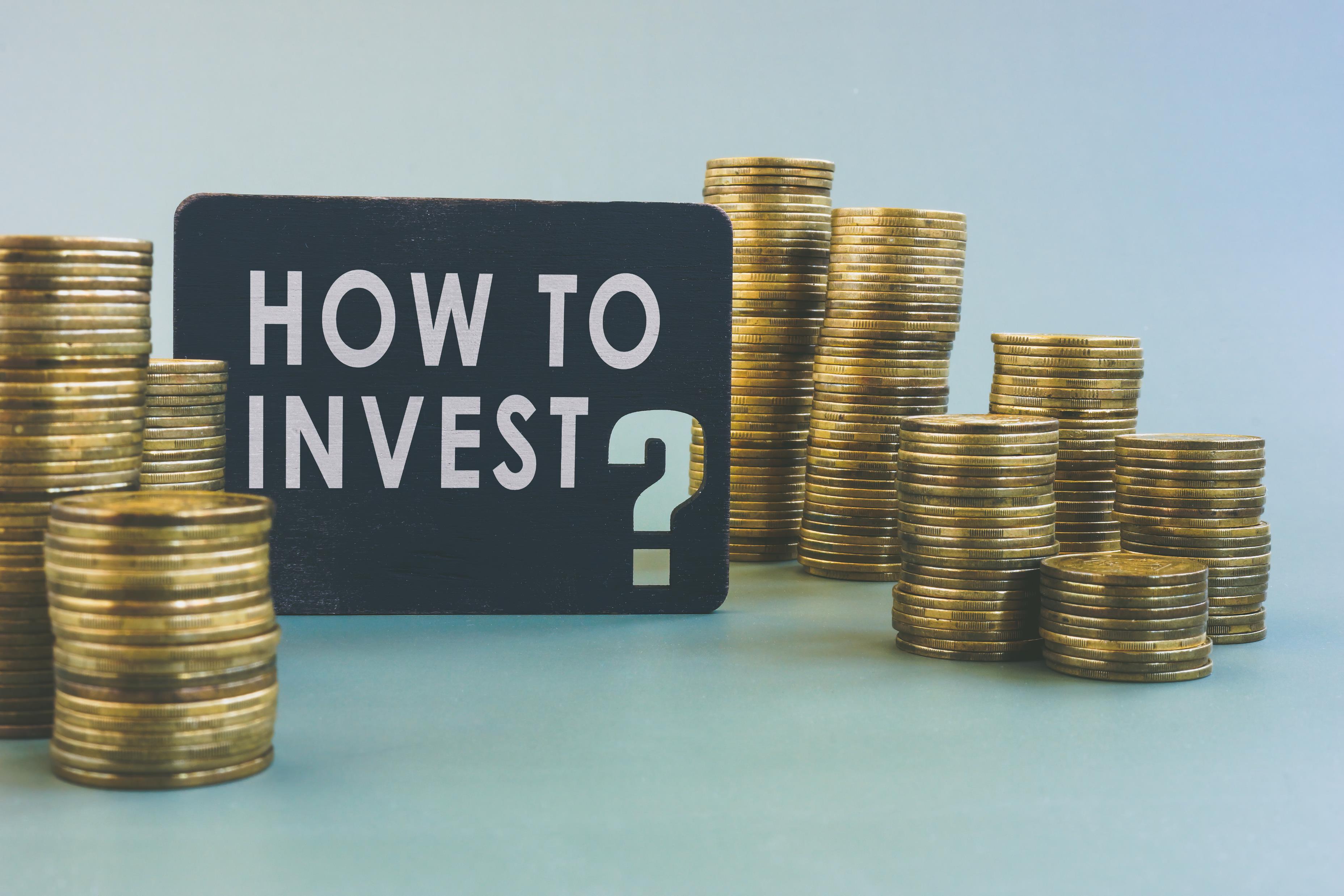 Unit 5: Investing Your Money
Preview the Topic
What do you know about investing your money?
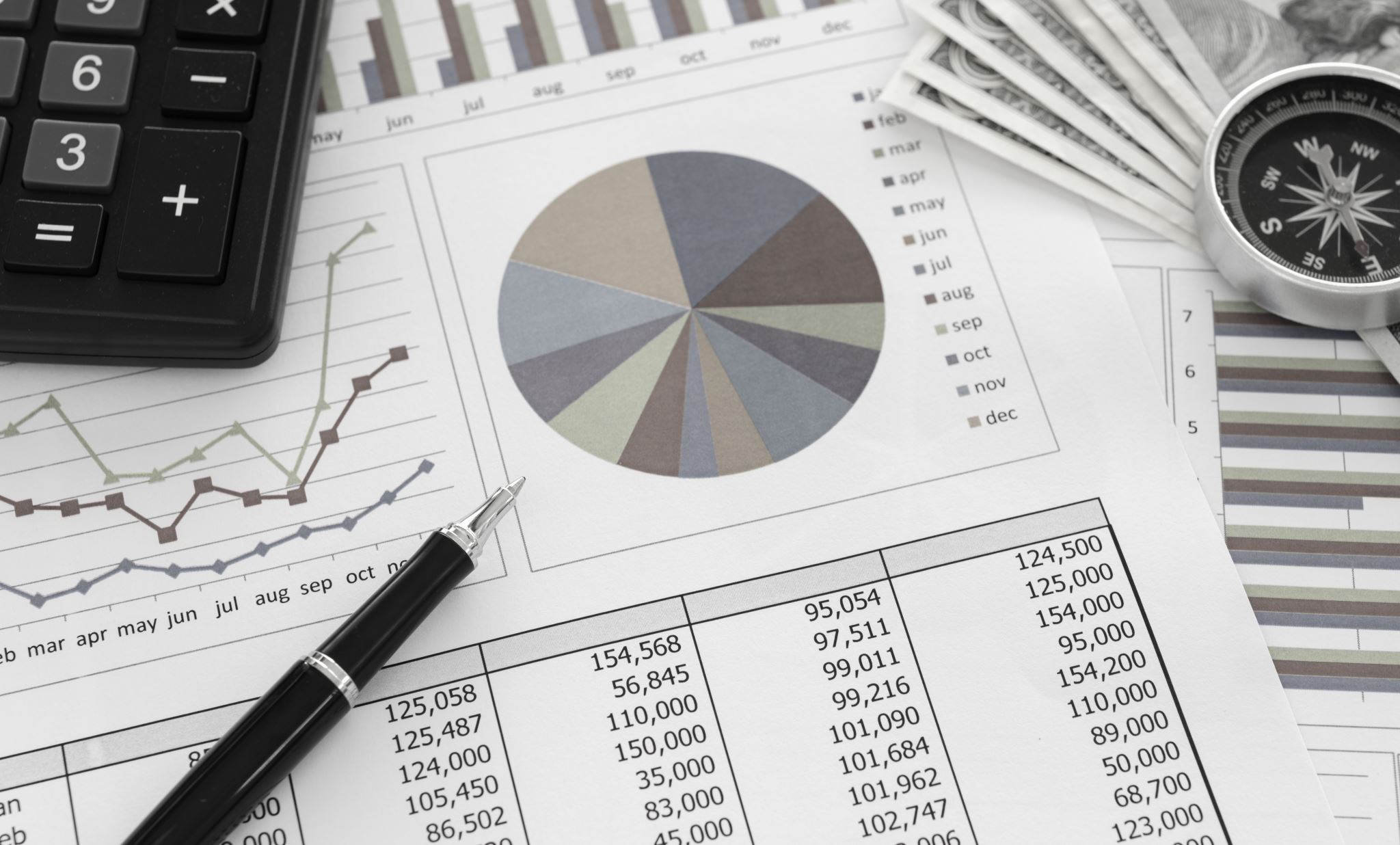 Think, Pair, Share
What are the payoffs for investing your money?
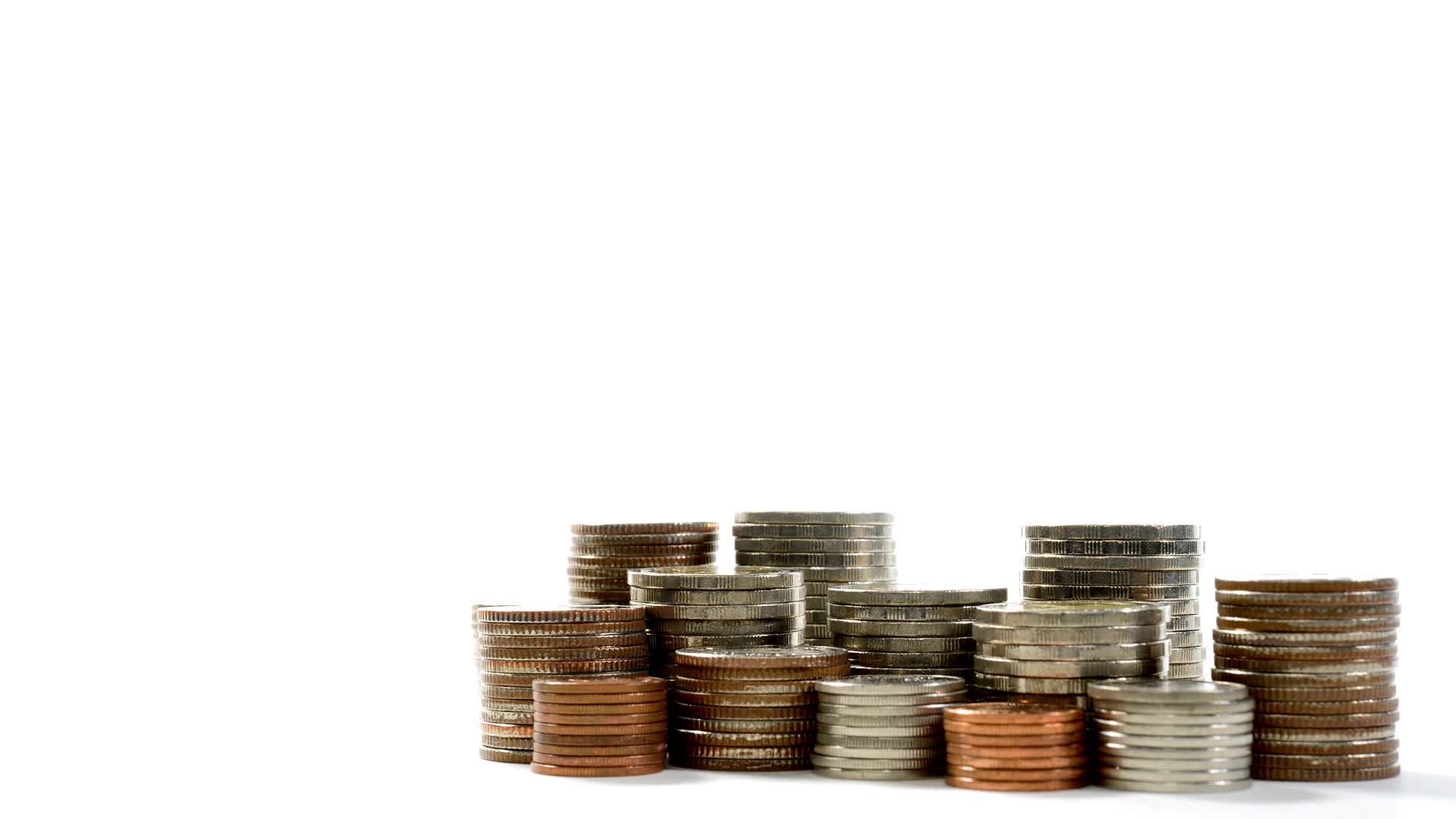 Payoffs
Taking control of your money
Being independent
Having financial security
Building wealth over a lifetime
Having a comfortable retirement
While in school:
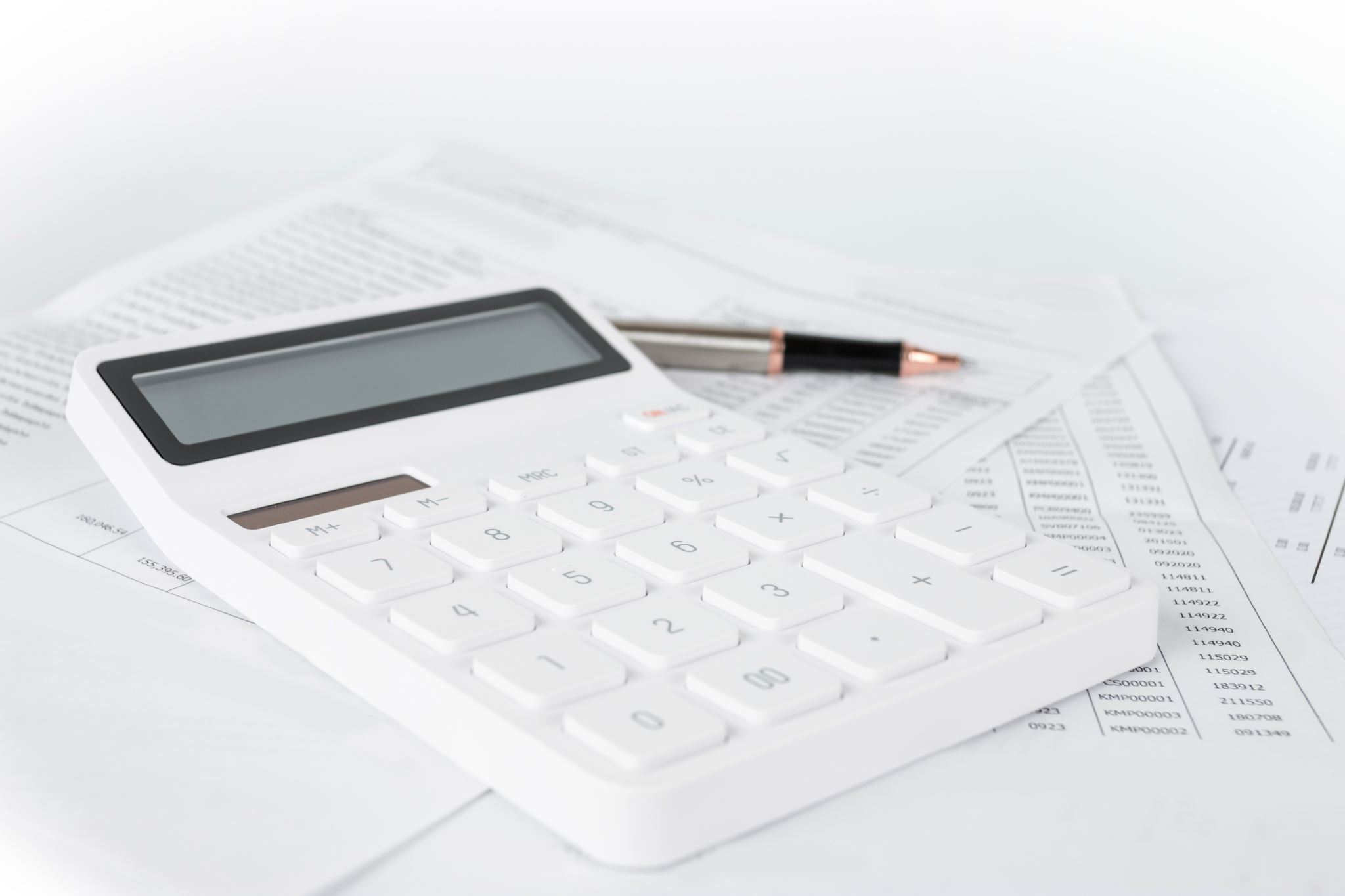 Understanding Interest
Interest
The amount of money you pay to borrow money, or the money paid to you from a savings account or investment.

Simple Interest
Calculated on the principal only. The principal is the amount of money loaned or invested.

Example: If you deposit $100 in a savings account at 2% interest yearly, you will have $102 at the end of the year.
($100 X .02 X 1 = $102)
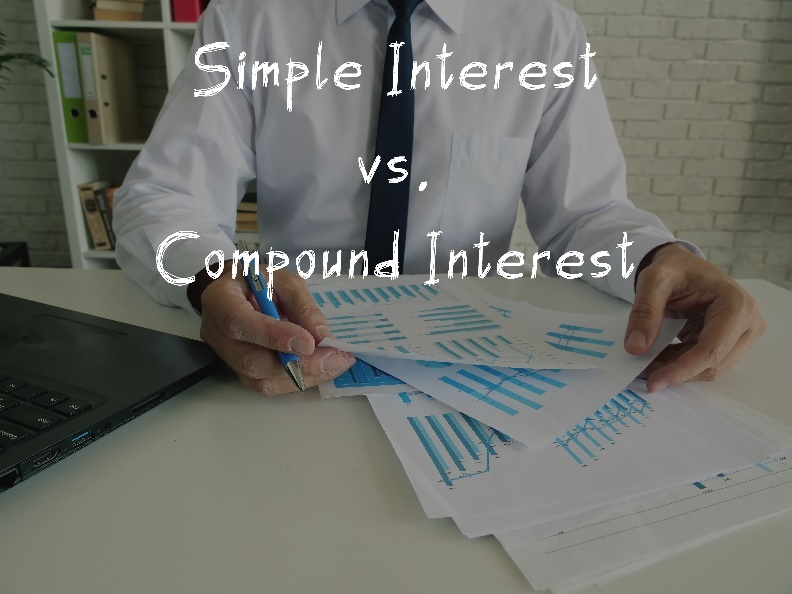 Compound Interest
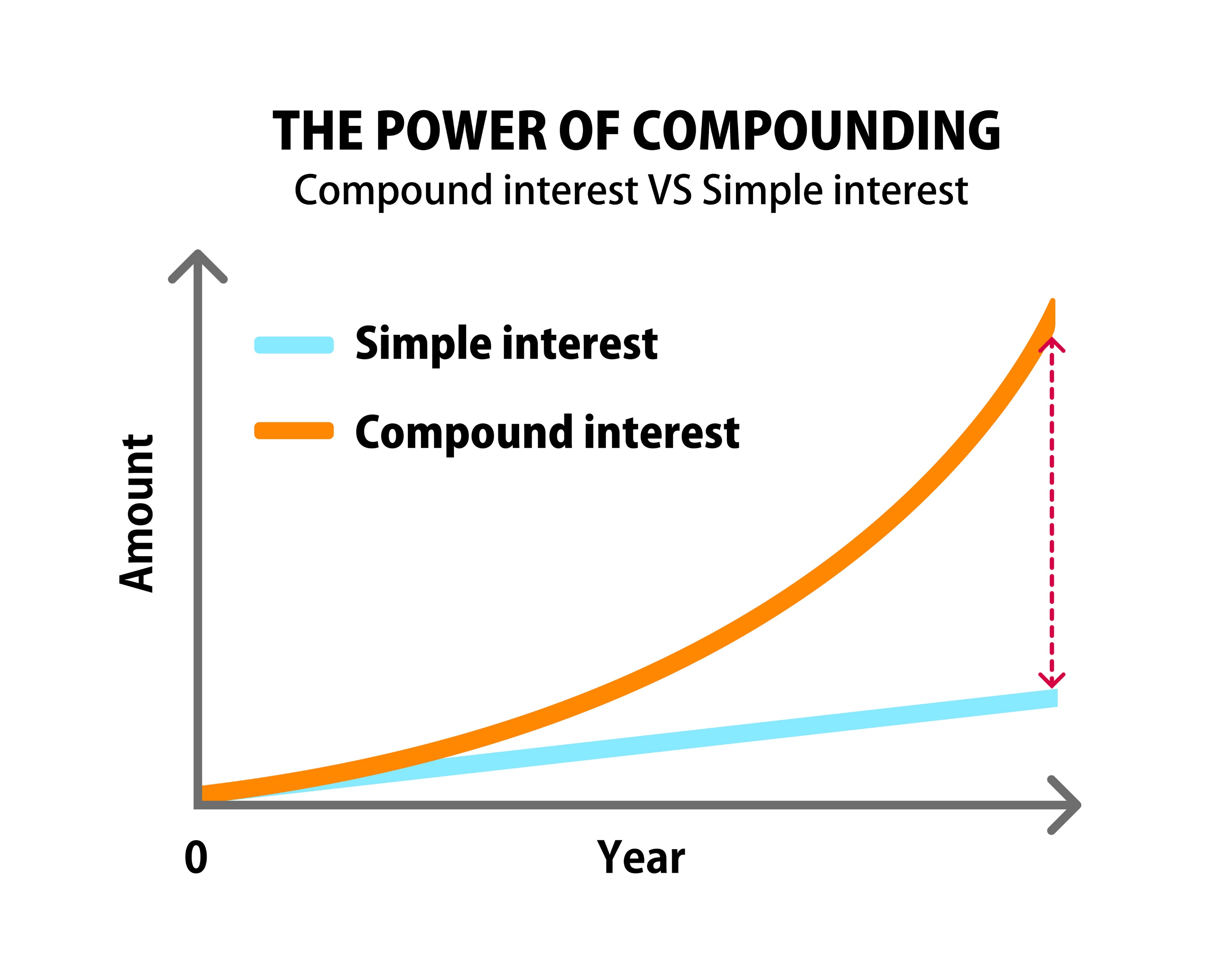 Calculated on the principal amount plus the accumulated interest. It is “interest on interest.”
Compound Interest Example
If you invest $100 at 7% compound interest, here is how your money grows over time:
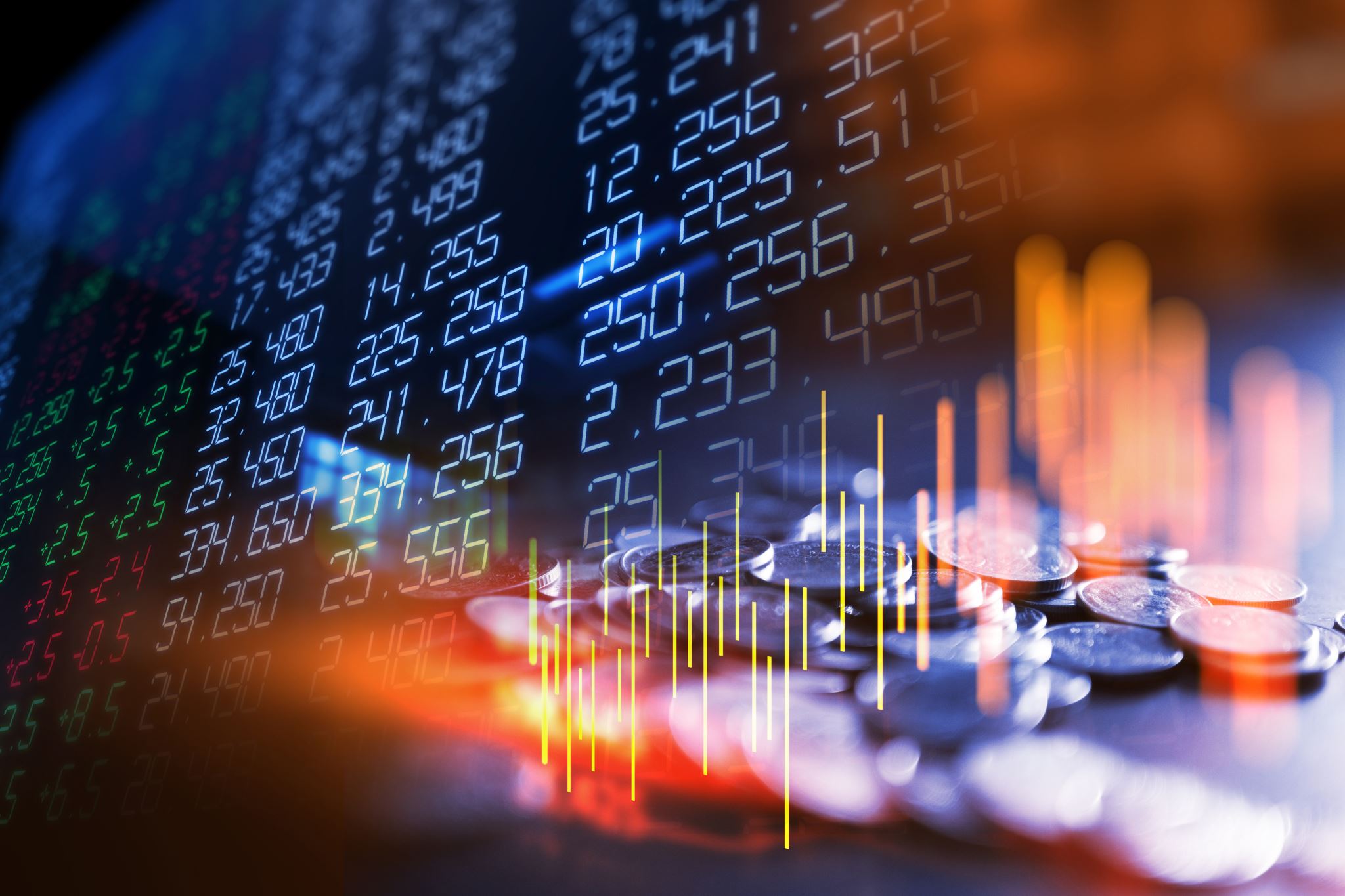 How to Double Your Money
An asset earning 7% compound interest will double in approximately 10 years. The process of accumulating interest over time is called the time value of money.
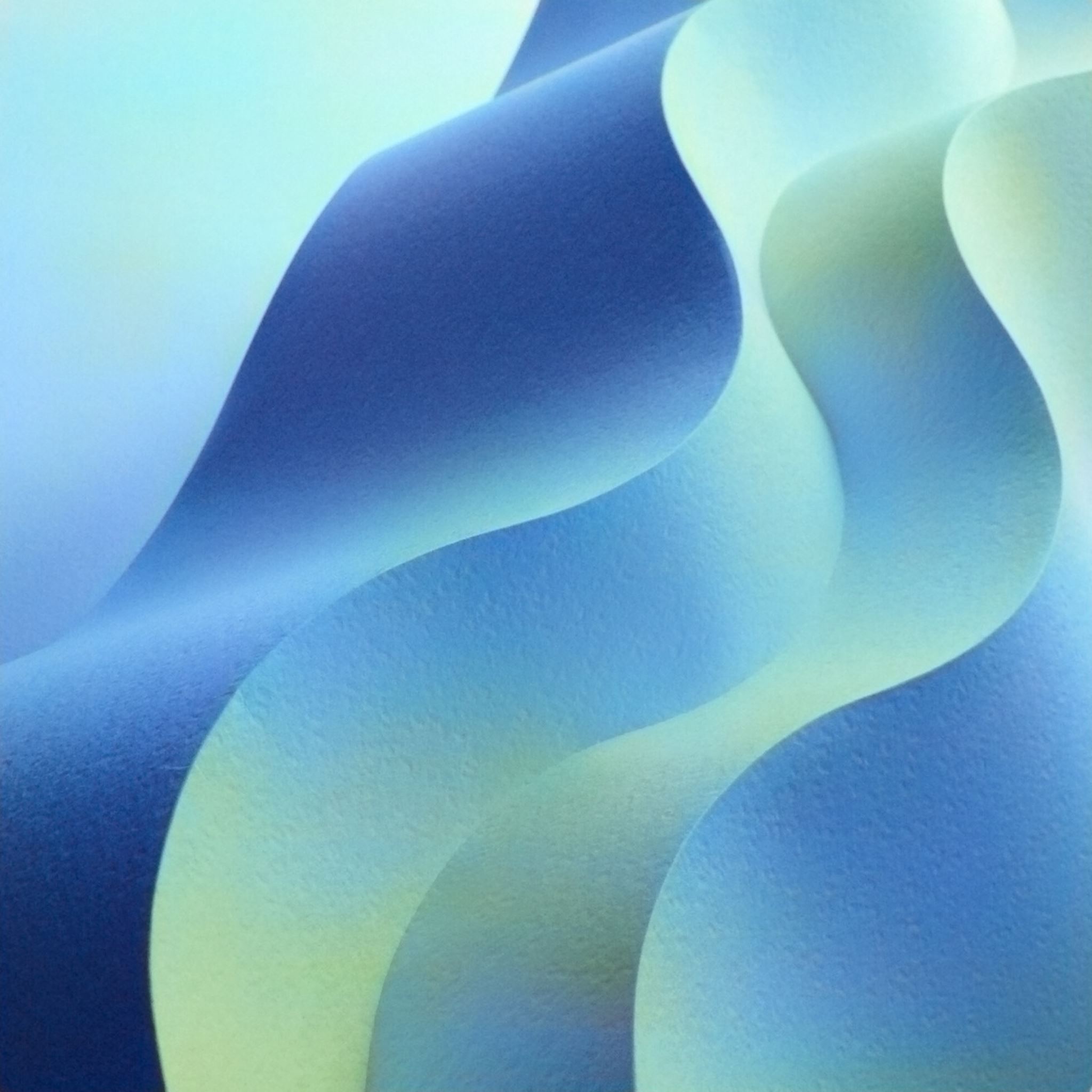 Simple Vs. Compound Interest
If you invest $200 a month at 7% interest starting at age 22, you will have $104,732 at age 65.

If you invest $200 a month at 7% interest starting at age 50, you will have only $36,177 at age 65.
Start Investing Early
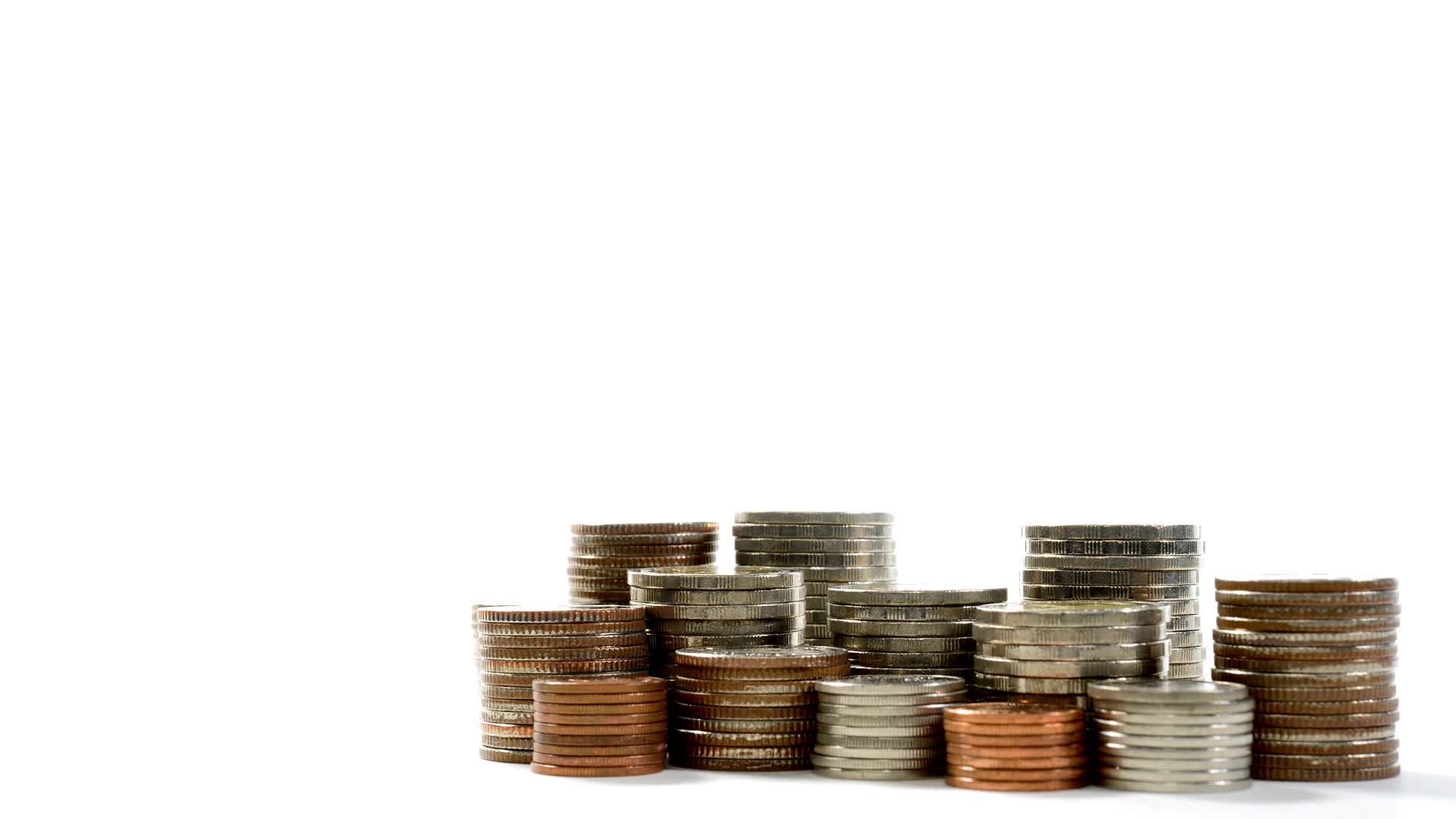 Learn about Investment Options
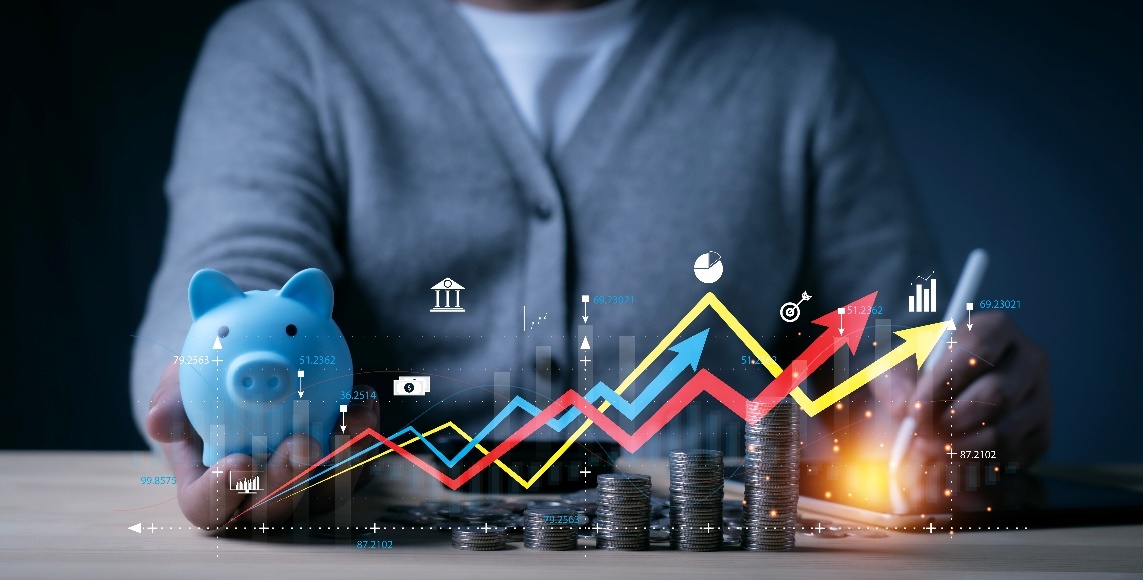 Stocks
Purchasing stocks is buying a small piece of a company. For example, you can purchase stocks in Apple or Amazon and share in the profits and losses of these companies.
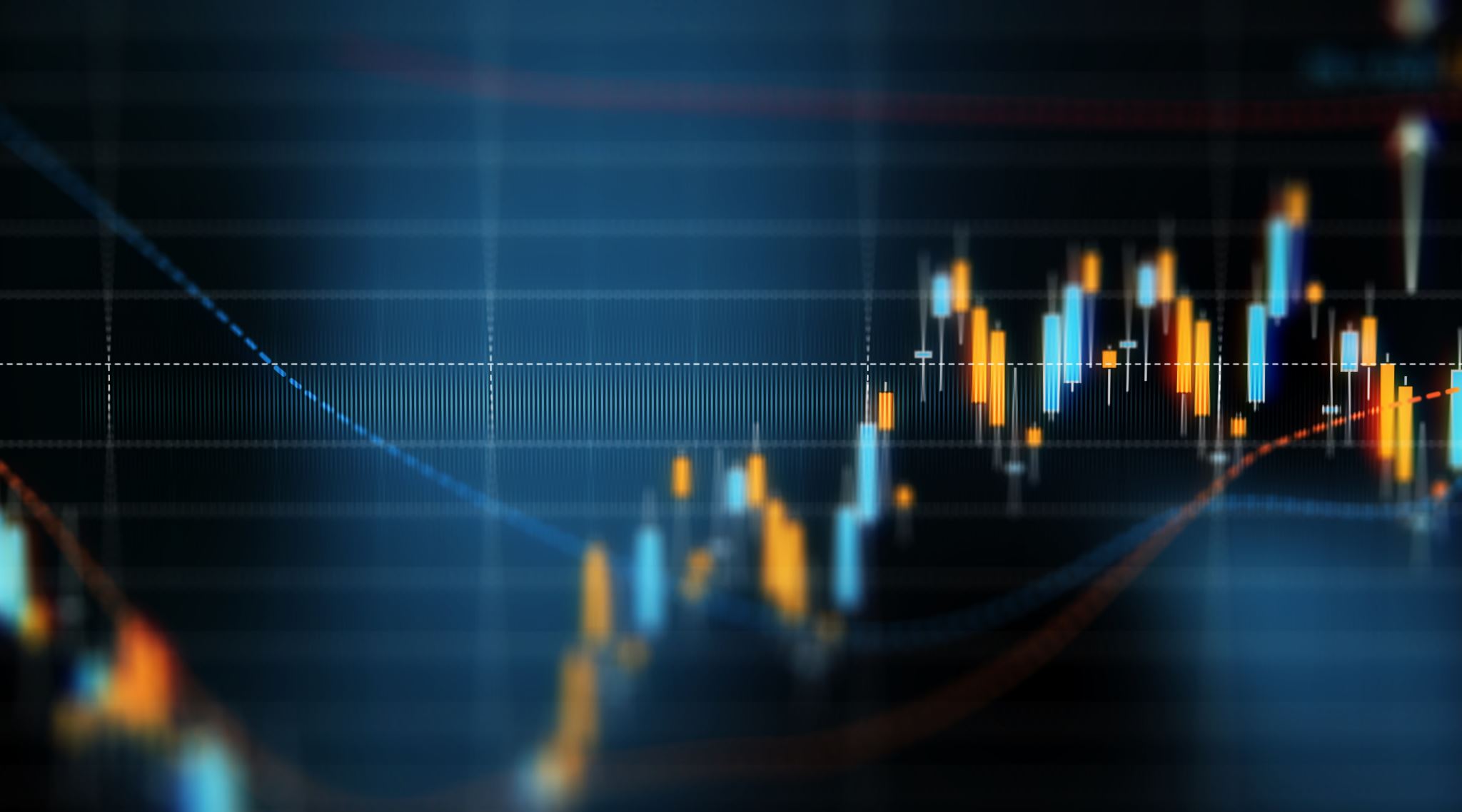 The Stock Market
The marketplace for stocks
Often influenced by consumer confidence and emotions
Bonds
When your purchase bonds, you are loaning the government or company money at a fixed rate over a predictable period of time. Bonds are considered a less risky investment but often have lower returns on your investment.
Risk Vs. Reward
Stand up if you agree:
Index or Mutual Funds
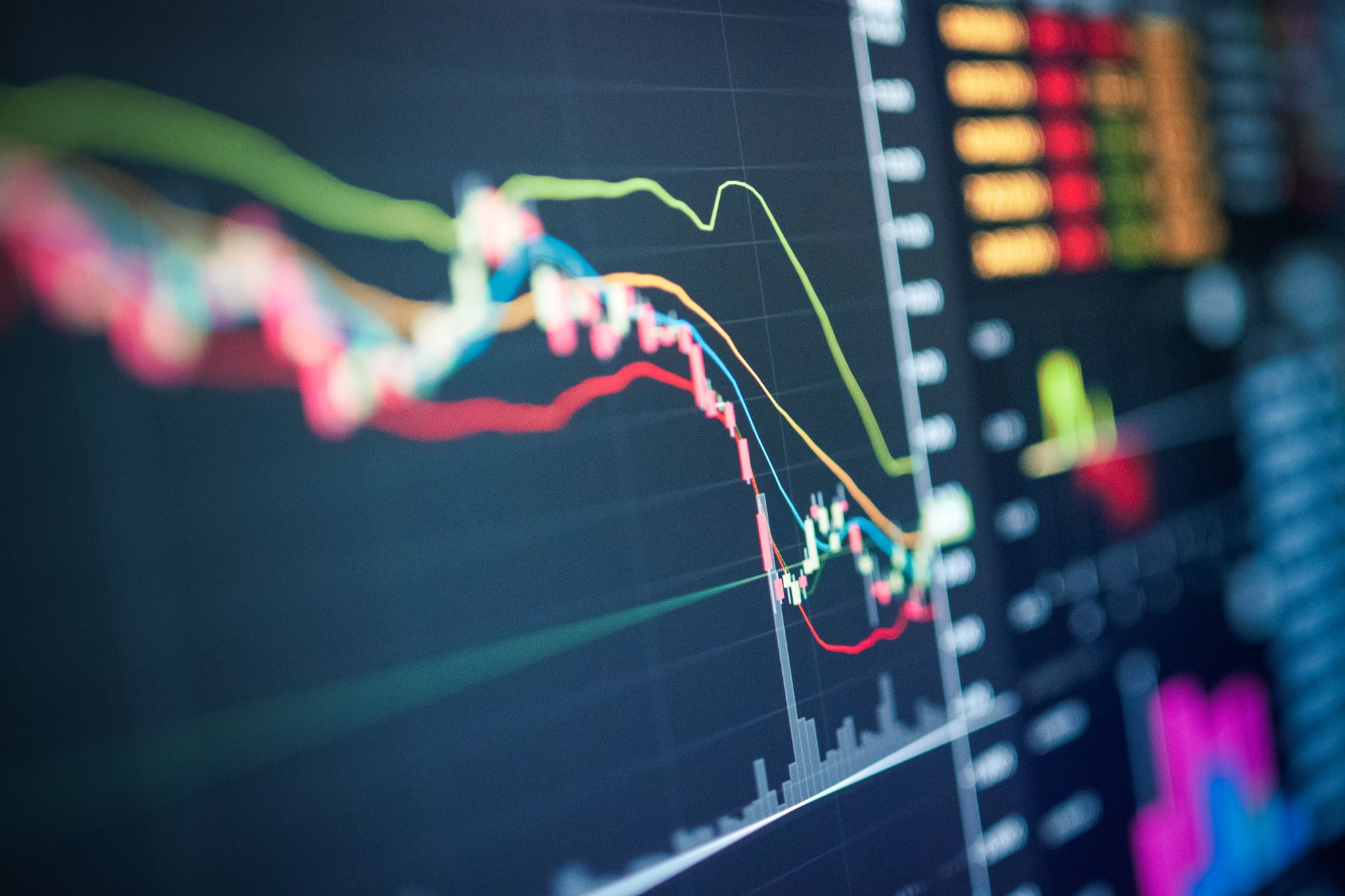 The Standard and Poor’s 500 Index Fund
The top 500 companies on the stock exchange.
401K Plans
Roth IRA
This is another common type of retirement investment you can open on your own. Investments grow tax free.
Real Estate
How to Start Investing for Beginners
Group Discussion
What are your recommendations for someone just beginning to think about investing their money?
Guidelines for Investing
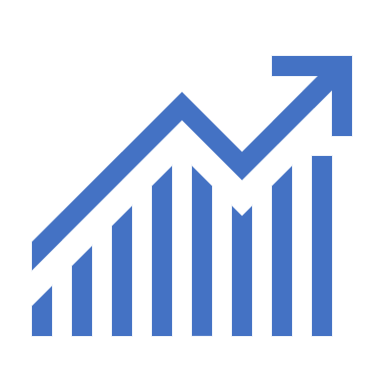 Be informed about investment options.
Diversify your investments to minimize risk.
Invest a small amount of money consistently and increase the amount as your income increase.
Begin investing early in life to take advantage of compound interest and the time value of money.
Invest over the long run. Avoid taking money out of your investments.
Challenge: How to Become a Millionaire
What are your intentions for investing your money in the future? Can you come up with at least 5 ideas in 5 minutes? 
I intend to:


After 5 minutes, share one of your best ideas.
Intention Statements
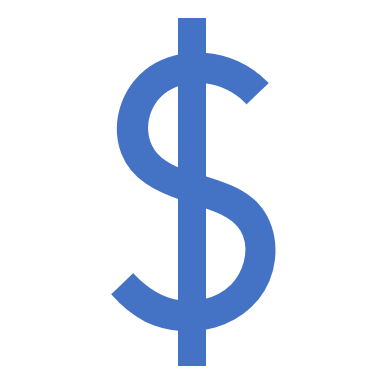